П.П.Бажов   «Серебряное копытце»(иллюстрации к сказу, выполненные учащимися)
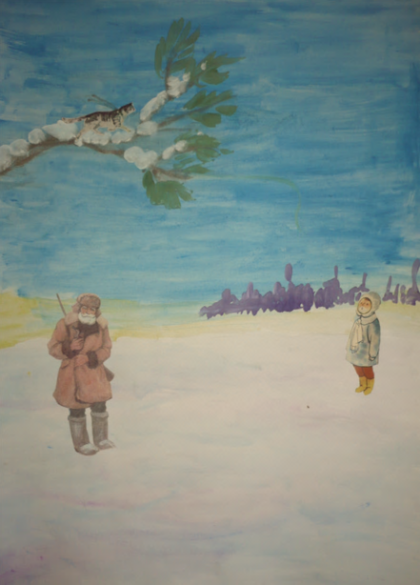 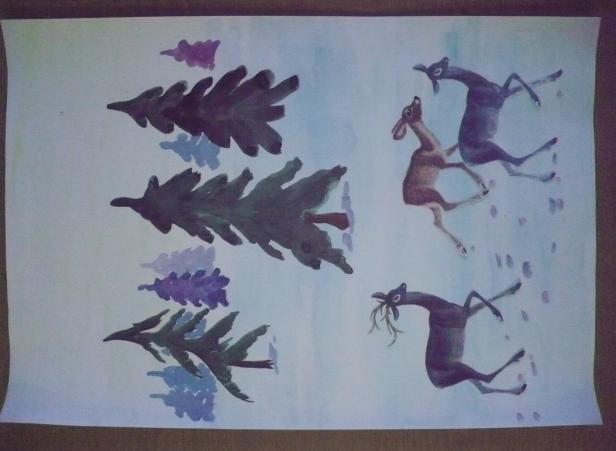 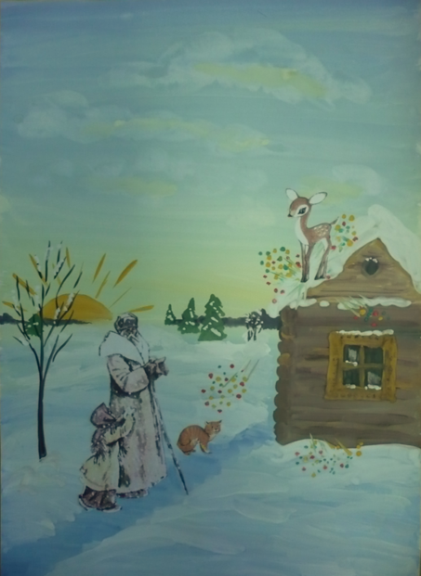 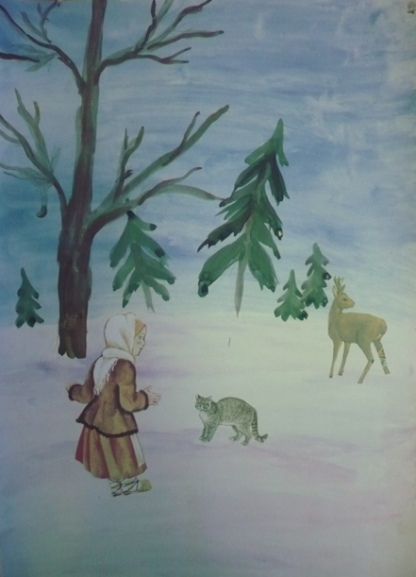 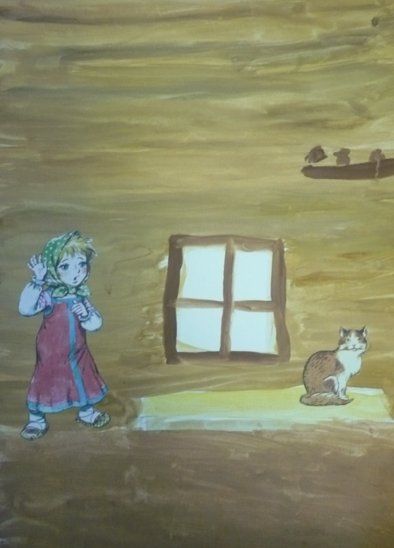 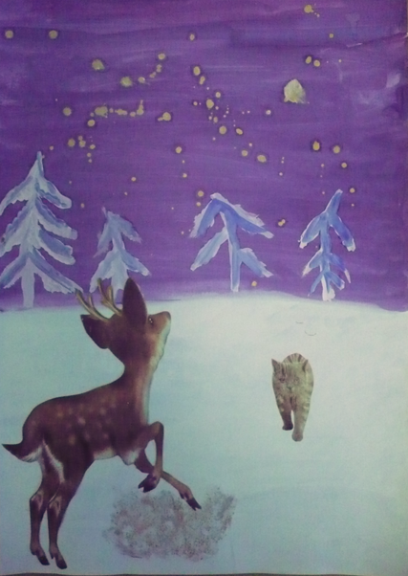